Como Hacer Realidad el pensamiento complejo en el Aula
1
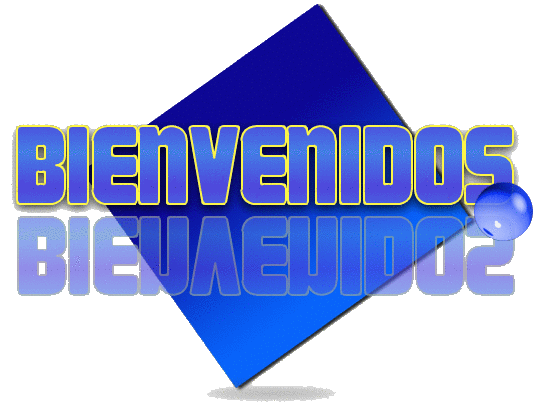 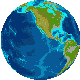 2
OBJETIVOS
Sensibilizar a los padres frente a las exigencias académicas y personales a las cuales se enfrentan nuestros estudiantes.
Socializar con los padres las intenciones pedagógicas del colegio hacia el grado.
Concientizar acerca de los hábitos y actitudes que se deben desarrollar desde casa para lograr un trabajo conjunto y hacia la misma dirección.
3
Taller profesores Lengua Castellana:

¿Cómo se sintieron?
¿Qué les pareció esa forma de trabajar con sus hijos?
¿cómo podrían ustedes ayudarlos a llegar a ese nivel?
4
CARACTERISTICAS DE LAS CLASES QUE SE OFRECEN EN GRADO 6º

Se centra en los alumnos: promueven las relaciones sanas, la responsabilidad ética y la superación personal.
Desarrolla Habilidades  y aprendizaje eficaces: ayudan a los alumnos a desarrollar las actitudes y habilidades necesarias para el éxito académico y personal.
Tiene lugar dentro de contextos globales: profundizamos la comprensión de las lenguas y las culturas, y exploran ideas y cuestiones con pertinencia global.
Exploran contenidos significativos: un currículo amplio y equilibrado, conceptual y cohesivo.
5
EQUILIBRADOS
INDAGADORES:
Audaces
INFORMADOS E INSTRUIDOS
PENSADORES
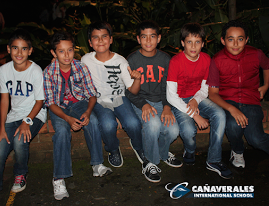 BUENOS COMUNICADORES
REFLEXIVOS
ÍNTEGROS
Solidarios:
DE MENTALIDAD ABIERTA
6
¿Por qué se necesita desarrollar estos atributos en un alumno?
¿Qué nos da el perfíl?
7
YO ME PREGUNTO
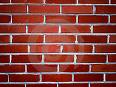 WONDER WALL
8
DECLARACIÓN DE PRINCIPIOS

El Bachillerato Internacional tiene como meta formar jóvenes solidarios, informados y ávidos de conocimiento, capaces de contribuir a crear un mundo mejor y más pacífico, en el marco del entendimiento mutuo y el respeto intercultural.
En pos de este objetivo, la organización colabora con establecimientos escolares, gobiernos y organizaciones internacionales para crear y desarrollar programas de educación internacional exigentes y métodos de evaluación rigurosos.
Estos programas alientan a estudiantes del mundo entero a adoptar una actitud activa de aprendizaje durante toda su vida, a ser compasivos y a entender que otras personas, con sus diferencias, también pueden estar en lo cierto.
Reflexión
¿Cómo se relaciona la declaración de principios con los atributos del perfil?
10
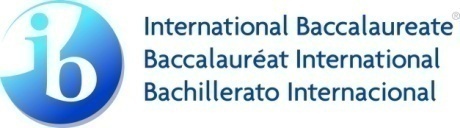 ¿Cuáles son las habilidades que trabajamos en el colegio ?
1. Habilidades de pensamiento
2. Habilidades de comunicación
3. Habilidades sociales
4. Habilidades de autogestión
5. Habilidades de investigación

Las habilidades están...
1. Basadas en la indagación
2. Centradas en la comprensión conceptual
3. Desarrolladas en contextos locales y globales
4. Centradas en el trabajo en equipo y la colaboración eficaces
5. Diferenciadas para satisfacer las necesidades de todos los alumnos
6. Guiadas por evaluaciones formativas y sumativas.
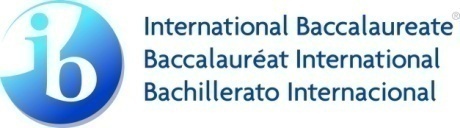 Tipos de evaluaciones
Exámenes tradicionales
Papel / lápiz
Opción múltiple
Respuestas abiertas
Tareas de desempeño y proyectos
Abiertas
Complejas
Auténticas
Conocimiento que vale la pena conocer.
Conocimientos
 y habilidades 
importantes
Aprendizaje 
perdurable
13
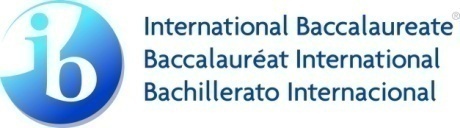 Herramientas & Estrategias de Evaluación
14
GRACIAS!!!
15